Liking and Loving
5th Grade S.H.A.R.e.
3 Types of Self Love
Mental
Physical
Emotional
Video: The Reflection in Me
No One Is You…										That’s										Your Super										Power
unknown
LIKE		 			  LOVE
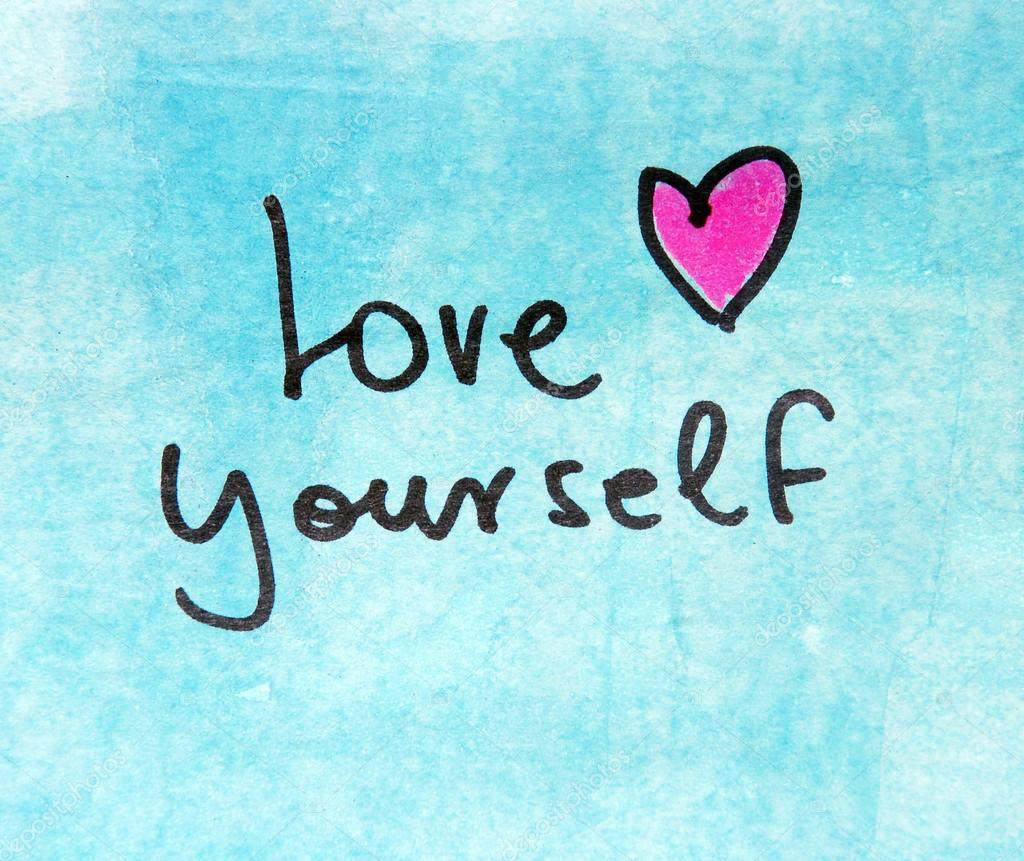 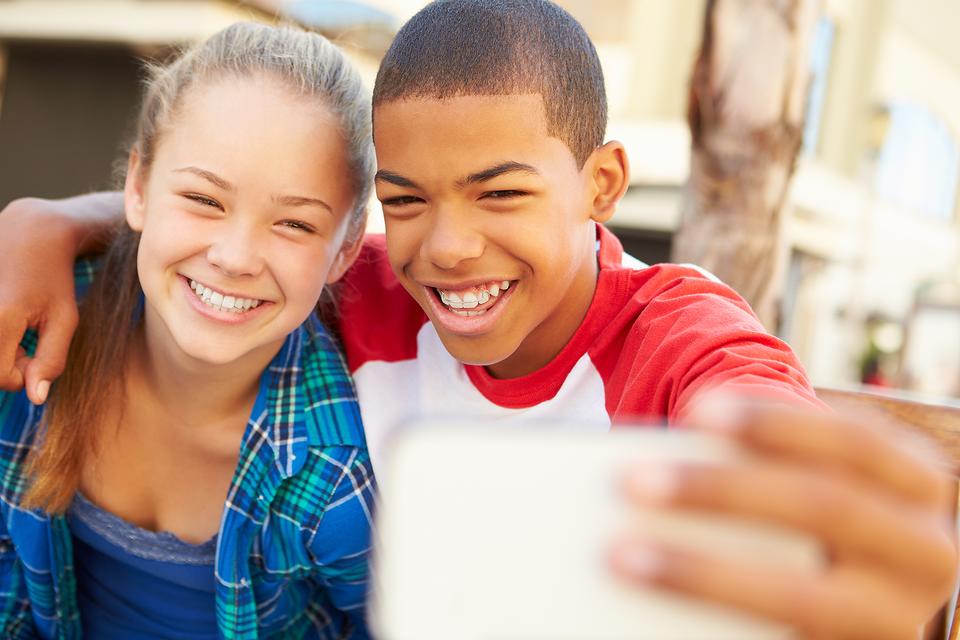 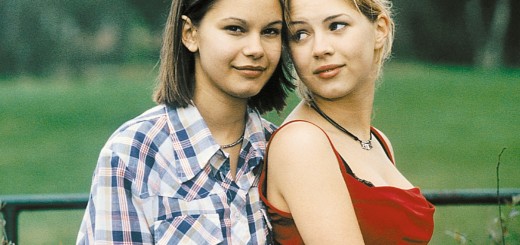 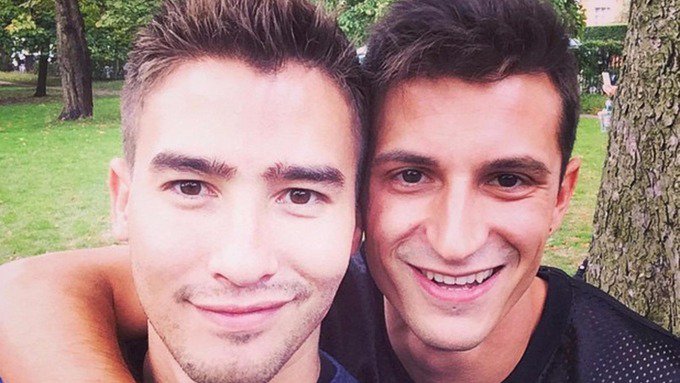 Video: Another Pep Talk from Kid President to You
Who can you talk to?
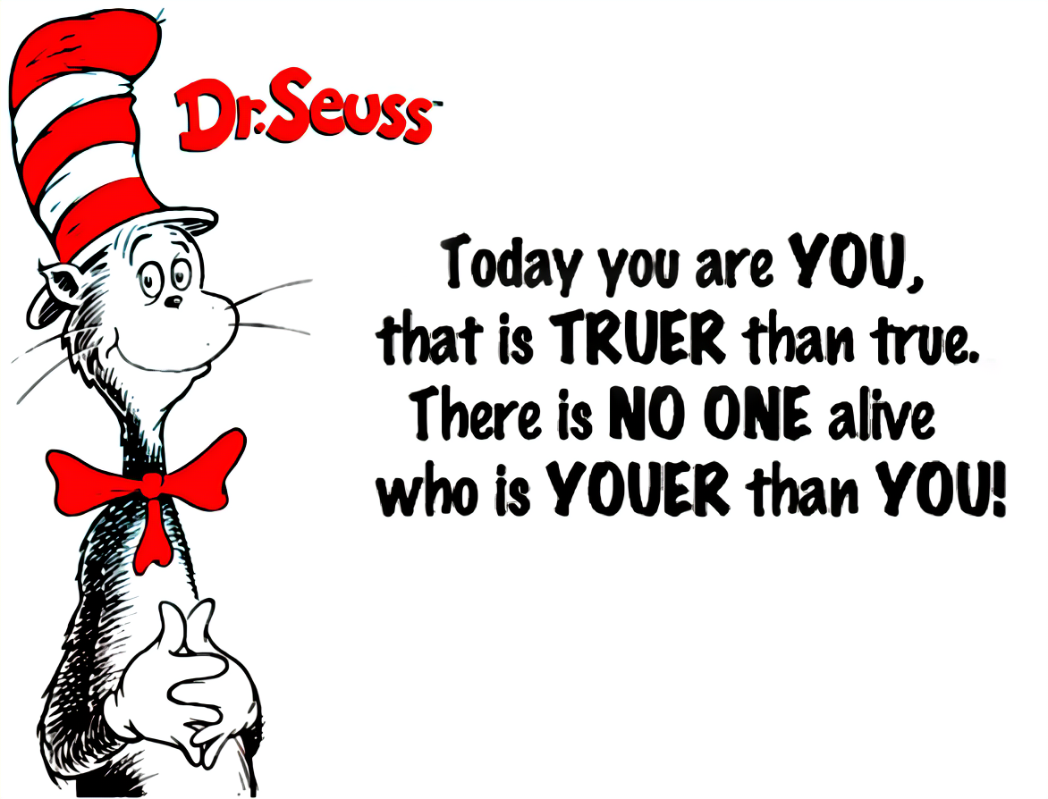